Evaluation of Photonuclear Reaction Data for 209Bi 
at 13 and 17 MeV photon energy
*T.T.H.Nguyen1, N. Iwamoto2, T.Sanami1,3
(1. SOKENDAI, 2. JAEA, 3. KEK)
SYMPOSIUM 
ON NUCLEAR DATA 
2023
ABSTRACT
Experimental data on photoneutron energy spectra for 209Bi at 13 and 17 MeV photon energies were applied to photonuclear data evaluation using CCONE code system and the experimental reaction cross-section data. The evaluation by the CCONE fits the spectrum at 13 MeV but doesn’t that at 17 MeV.
1.	INTRODUCTION
Photonuclear data in the JENDL-5 evaluated nuclear data library [1] is obtained mainly from the experimental reaction cross-section data. The experimental neutron energy spectra are not yet included its evaluation process.
Bismuth, one of the monoisotopic elements, has the available data of photoneutron energy spectra at 13 and 17 MeV photon energies given in [2–3]. 
⇒ Measured photoneutron energy spectra at 13 and 17 MeV photon energies are applied to the evaluation of photonuclear data for 209Bi.
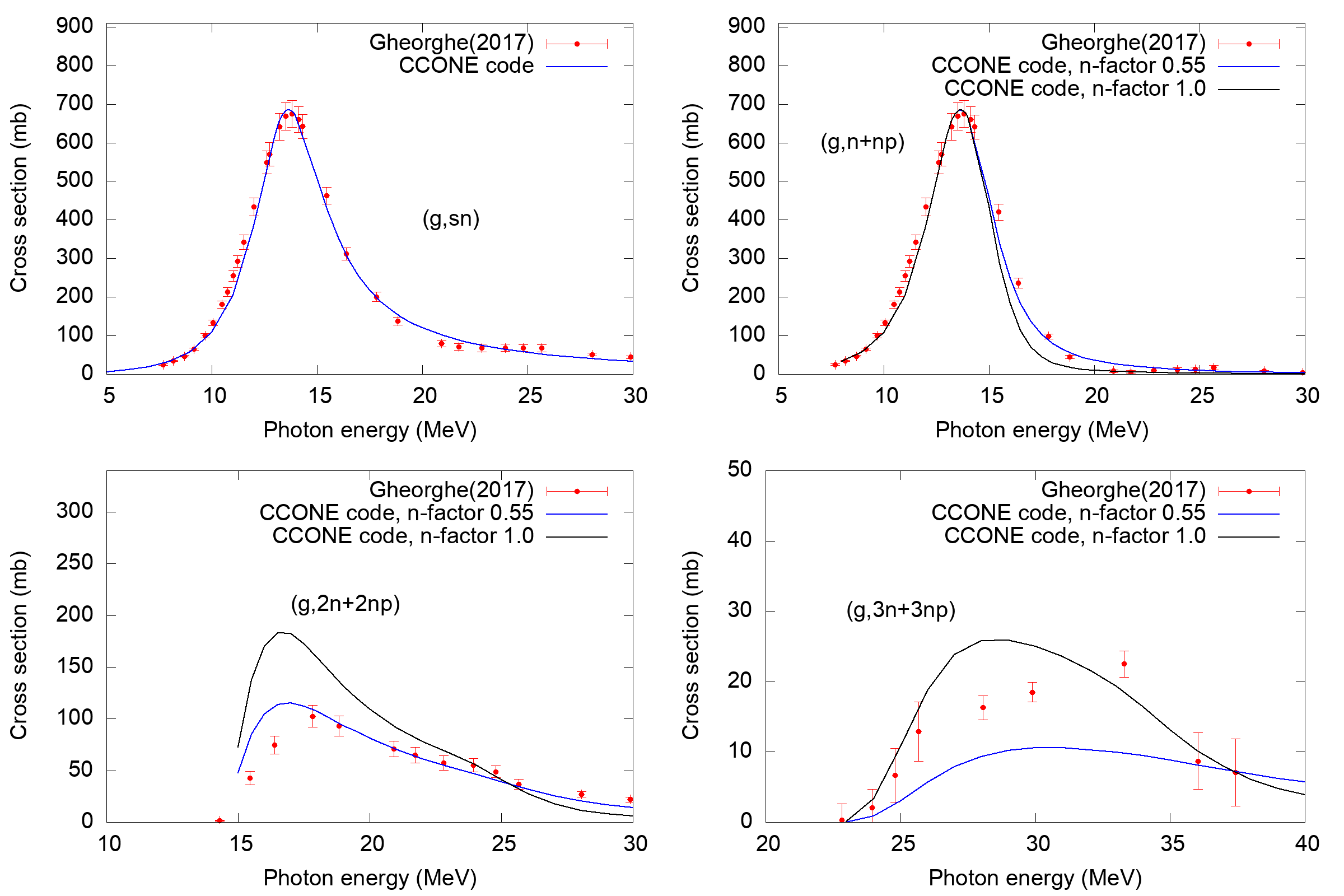 3. RESULTS AND DISCUSSIONS
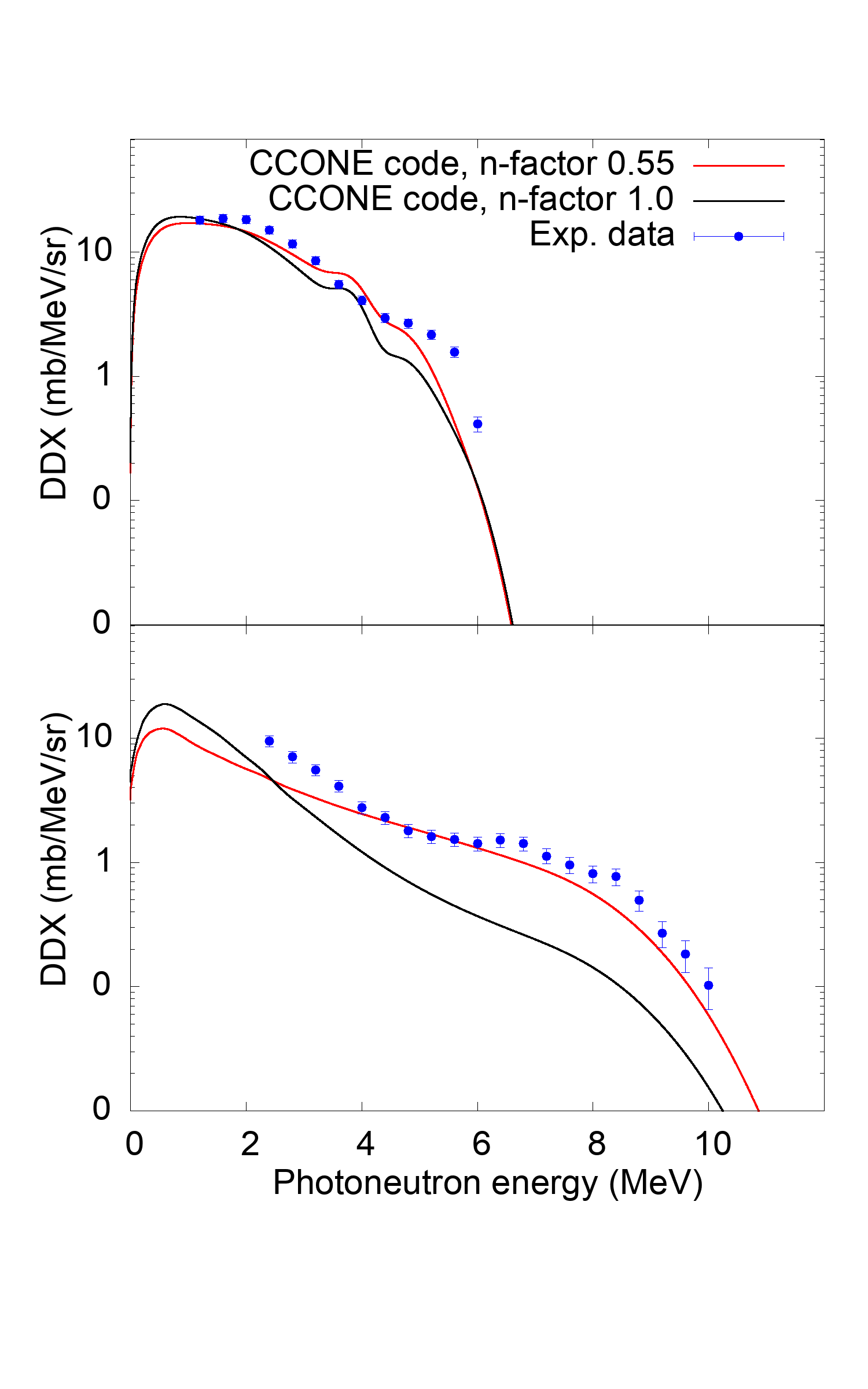 References
[1] O. Iwamoto, N. Iwamoto, S. Kunieda, et al., J. Nucl. Sci. Technol., 60(1), (2023), pp. 1-60.
[2] T. Nguyen, T. Sanami, H. Yamazaki, et al., AESJ Fall Meeting, 3N06, (2022).
[3] T. Nguyen, T. Sanami, H. Yamazaki, et al., AESJ Fall Meeting, 3N03, (2023).
[4] O. Iwamoto, et al., Nuclear Data Sheets, 131, (2016), pp 259-288.
[5] I. Gheorghe, H. Utsunomiya, S. Katayama, et al., Phys. Rev. C, 96(4), (2017), 044604.